Modul ElektropneumatikA+B+A-B-
Oleh:
Yuwono Indro Hatmojo, S.Pd., M.Eng.
yuwono_indro76@uny.ac.id
Wednesday, April 09, 2014
1
yuwono_indro76@uny.ac.id
A+B+A-B-
Sebuah Aktuator A, akan bergerak maju setelah tombol Start di tekan. Setelah menyentuh Limit switch a0, aktuator B akan bergerak maju. Setelah menyentuk limit switch b1, aktuator A akan bergerak mundur hingga menyentuh limit switch a0. Kemudian, aktuator B bergerat mundur sampai menyentuh limit switch b0.Gerakan tersebut akan berulang sampai tombol Stop ditekan.
Wednesday, April 09, 2014
yuwono_indro76@uny.ac.id
2
Komponen Pneumatik dan Tata Letaknya
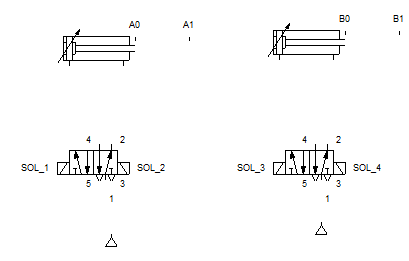 Wednesday, April 09, 2014
yuwono_indro76@uny.ac.id
3
Diagram Kelistrikan Kendali
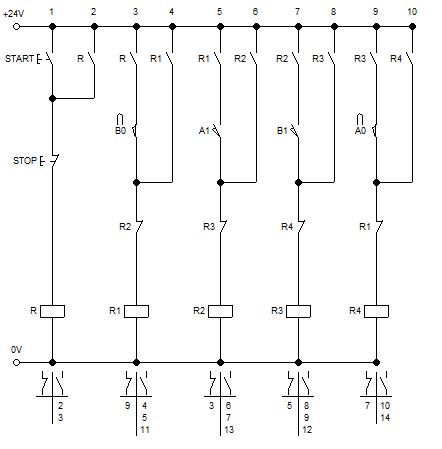 Wednesday, April 09, 2014
yuwono_indro76@uny.ac.id
4
Diagram Kelisrikan pada beban
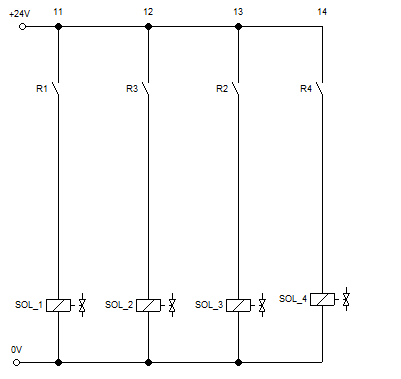 Wednesday, April 09, 2014
yuwono_indro76@uny.ac.id
5